NA MREŽIPredstavljanje rezultata upitnika o korištenju mobitela i društvenih mreža
Osnovne informacije
Vrijeme: tijekom MBPO 2022. godine
Mjesto: OŠ Dragojle Jarnević
Ispitanici: učenici od 3. do 8. razreda (koji pohađaju Informatiku)
Sudjelovalo 204 učenika (od ukupno 470 učenika) – 43%
107 dječaka (52,5%) i 97 djevojčica (47,5%)
Imaš li mobitel?
DA	197/ 97%
NE	7/ 3%
Imaš li pristup Internetu?
DA	200/98%
NE	4/2%
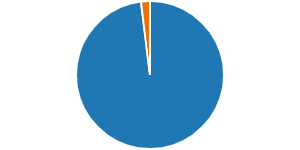 Tvoj pristup Internetu na mobitelu je
OGRANIČEN	102/50%
NEOGRANIČEN	102/ 50%
Na kojim društvenim mrežama imaš otvoren profil? (moguće više odgovora)
Facebook		26
Instagram	54
WhatsApp	116
Snapchat		132
Twitter		14
Tik-tok		91
Drugo 		63
Bez profila	20
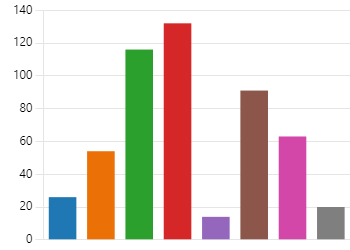 Koji profil najviše koristiš?
Facebook	0
WhatsApp	46/25 %
Instagram	10
Snapchat		63/34 %
Twitter		2
Tik-tok		66/ 35%
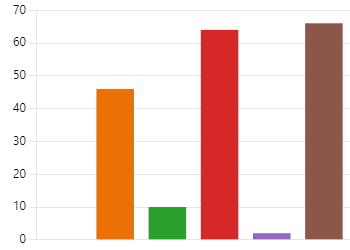 Jesu li tvoji profili:
Svi javni			29/15%
Uglavnom javni	23/12%
Podjednako javni i privatni	40/21%
Uglavnom privatni	37/19%
Svi privatni	61/33%
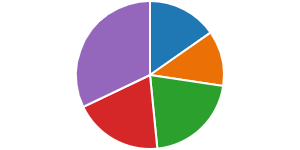 Koristiš li viber?
Da	195/96%
Ne	9/4%
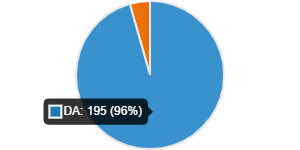 Koristiš li WhatsApp?
Da	131/ 65%
Ne	72/ 35 %
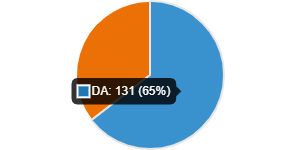 Jesi li član neke grupe na društvenim mrežama?
Da	146/ 72%
Ne	57/ 28%
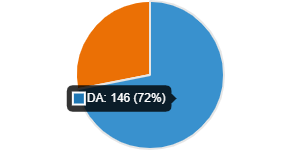 Koliko vremena dnevno (u prosjeku) provodiš na mobitelu?
Do 1 sat dnevno		71/35%
Od 1 do 5 sati dnevno	100/49%
Više od 5 sati dnevno	33/16%
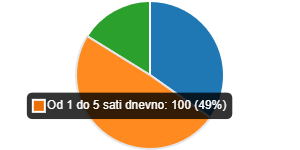 Traže li tvoji roditelji da im pokažeš sadržaje koje imaš na svom mobitelu?
Da, uvijek	28/ 14%
Ne, nikada	56/ 27%
Ponekad		120/ 59%
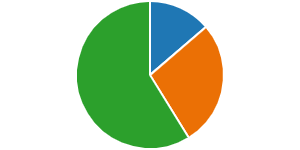 Koriste li tvoji roditelji neku od aplikacija kojom prate tvoje korištenje mobitela?
Da	91/45%
Ne	113/ 55%
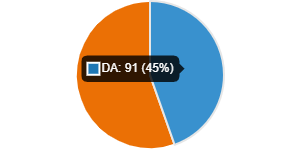 Igraš li on line igre?
Da	153/ 75%
Ne	51/ 25%
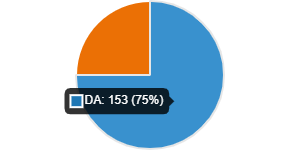 Poznaješ li osobno igrače s kojima igraš on line?
Da		113/ 56%
Ne		88/ 44%
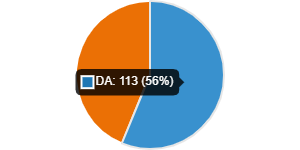 Koliko pratitelja, u prosjeku, imaš na svojim profilima?
Do 100			84/45%
Od 100 do 500	33/18%
Od 500 do 1000	49/ 25%
Preko 1000		22/12%
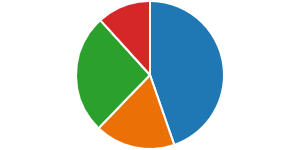 Na koji si način stekao/stekla pratitelje?
Pronašao/la sam ih sam/sama	64/31%
Na preporuku prijatelja			17/ 8%
Dobio/la sam njihov zahtjev	22/ 11%
Nekako drugačije				101/50%
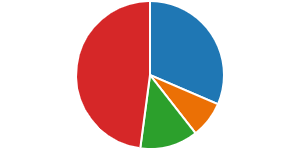 Poznaješ li osobno sve svoje pratitelje?
Da	133/65%
Ne	71/35%
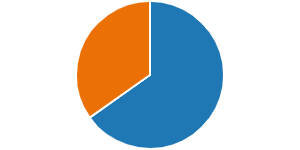 Vodiš li on line razgovore isključivo sa osobama koje poznaješ?
Da		163/ 80%
Ne		40/ 20%
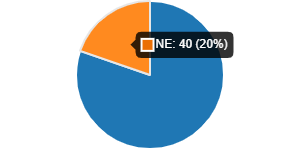 Odgovaraš li na poruke nepoznatih osoba?
Da	16/ 8%
Ne	188/ 92%
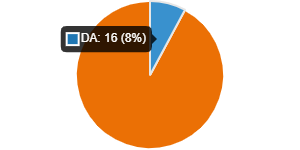 Imaš li otvoren privatni kanal u Teamsu, odnosno kanal kojem učitelji nemaju pristup?
Da	15/ 7%
Ne	189/ 73%
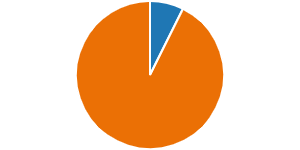 Imaju li tvoji roditelji uvid u tvoja dopisivanja i profile na društvenim mrežama?
Da		118/58%
Ne		86/ 42%
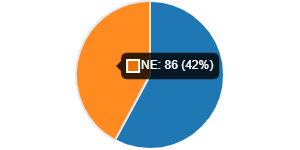 Jesi li prilikom otvaranja bilo kojeg profila morao/la dati lažne podatke o sebi (kao npr. godinu rođenja) kako bi mogao/la uspješno otvoriti profil?
Da	140/ 69%
Ne	64/ 31%
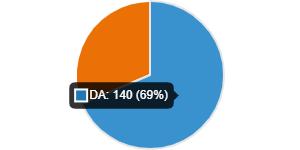 Jesi li se ikada na Internetu susreo/la sa sadržajem zbog kojeg si se osjećao neugodno?
Da	79/ 39%
Ne	125/ 61%
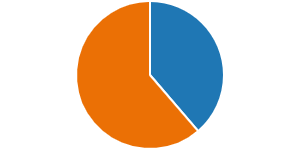 Što učiniš kada se susretneš sa sadržajem zbog kojeg se osjećaš neugodno?
Blokiram izvor iz kojeg taj sadržaj dolazi	118
Više ne odlazim na tu stranicu/pretplatnika	86
Pokažem roditeljima	70
Pokažem prijateljima	7
Proslijedim dalje	3
Ignoriram	81
Nešto drugo	11
Ništa od navedenog	13
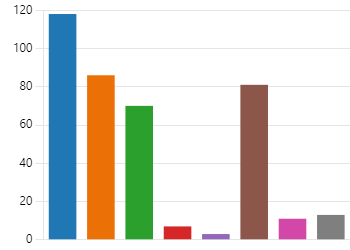 Znaš li što je cyberbulling?
Da		111/54%
Ne		93/46%
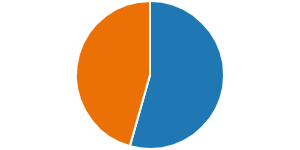 Pokušaj svojim riječima objasniti cyverbulling:
Ne zna – 83 učenika/41 %; od toga 37 ne zna ispravno napisati „ne znam“ (46%)
Vrijeđanje na/preko Interneta – 33/ 16%
Nasilje na Internetu – 49/ 24%
Intrenetsko vrijeđanje
To je kada netko nekomu govori ružne riječi na internetu
zlostavljenje na internetu
Cyberbulling je kad preko interneta nekog zezaš.
Kada nekoga javno maltretiraš
Vrijeđanje, ucjenjivanje i slične stvari preko društvenih mreža, interneta...
Preko interneta pričati loše o nekome
Govorenje ružnih stvari drugim ljudima (koje ne poznaješ)
Cyberbulling je povrijeđenje druge osobe preko poruka, videa, slika.
to znači da se svađaš sa nekim ili nekoga ucjenjuješ preko društvenih mreža
Cyberbullying je dok netko nekog na internetu maltretira. To može biti i gore nego u pravom životu zato što ti njih možeš blokirati, ali oni uvijek mogu napraviti još jedan profil.
Jesi li se ikada susreo sa cyberbullingom?
Da	38/ 19%
Ne	166/ 81 %
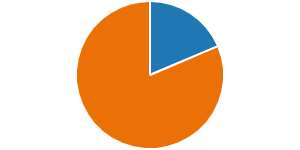 Znaš li što je „grooming”?
Da		13/ 6%
Ne		191/ 94 %
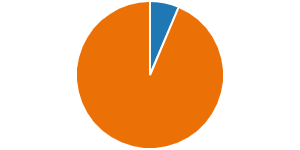 Pokušaj svojim riječima objasniti „grooming”
188 učenika ne zna što je „grooming“ (92%); 
To je kada nekoga ucjenjuješ na internetu da ti pošalje slike
To je kada starija osoba od 18 god. natjera nekoga mlađeg od 18 god. da se negdje nađu
grooming je vrsta manipulacije
Nisam siguran ali mislim da je ometanje nekoga
Nisam sigurna dali je točno ali ja bi to objasinila da je to neko zbližavanje na internetu
Kada netko forsira druge da rade neugodne stvari.
Starije osobe pokušavaju namamiti mlađe
Odrasla osoba koja čudnim riječima priča sa djecom
grooming je kada osoba gdej je na online mražama i proba nači mlade osobe da ih maltetiraju.
To je komunikacija između djeteta i odrasle osobe.
Kada te netko traži da šalješ naj privatnije slike.
	Grooming je dok jedna starija osoba muči mlađu i govori joj da "šalje slike", a te slike su, naravno, neprimjerene za dijecu. Nekad mlađa osoba kaže ne, ali taj "groomer", govori mlađoj osobi da će se ozlijediti ako ne pošalje slike. Puno od tih mlađih osoba se osijeća loše, pa odluće ipak poslati.
Jesi li se ikada susreo/la s „groomingom”?
Da		6/ 3%
Ne		198/97%
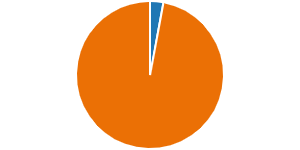 Znaš li što je „phishing”?
Da		12/6%
Ne		192/ 94%
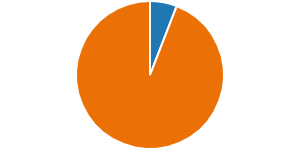 Pokušaj svojim riječima objasniti „phishing”:
Ne zna ili nikada nije čuo/la za to – 191/ 94%
nešto na internetu što je lažno. Ono što je na izgled lijepo a ustvari se uopće ne radi o tome
phishing moze bit nesto sto se cini da je ono sto nije na primjer lazan link , lazni profil, lazni naslov online videa
	NIsam sigurna dali je točno ali mislim da je to krađa profila
mislim da je to kad netko mami nekog drugog preko interneta
Prijevara putem elektronične pošte
phishing su web stranice gdje ljude koji su napravile te stranice mogu ukrast broj od kartice kada neko kupi.
da te roditelji mogu vidjeti
Psihologija
Phising je kad netko laže o njegovoj visini, debljini, izgledu itd..
Ono šta staviš na dijelove tijela
Jesi li se ikada susreo/la s „phishingom”?
Da		4/2%
Ne		200/98%
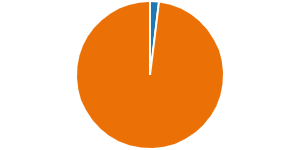 Kome bi se obratio/la za pomoć u slučaju da imaš problema u virtualnom okruženju?
Mami		75/21%
Tati		49/14%
I mami i tati	113/32%
Prijatelju/ici	37/11%
Nekome u školi	38/11%
Policiji	13/4%
Nekom drugom	10/3%
Nikome	14/4%
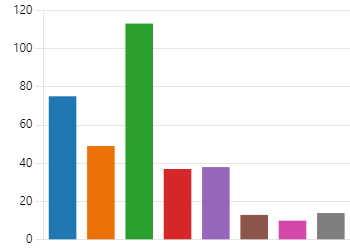 Objavljuješ li svoje fotografije na mreži?
Da	60/29%
Ne	144/71%
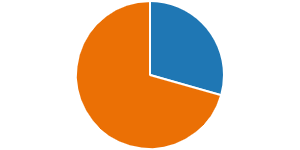 Kakvog su sadržaja fotografije koje objavljuješ?
Selfiji			38/21%
Obiteljske slike	20/11%
Slike životinja	36/20%
Slike prirode		54/32%
Slike odjeće		7/4%
Slike automobila	18/10%
Ostalo			4/2%
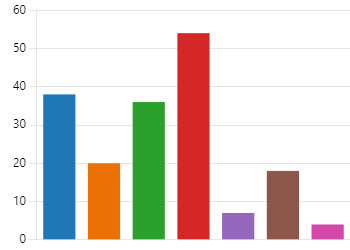 Je li te itko ikada tražio da mu pošalješ svoje intimne fotografije?
Da	13/6%
Ne	191/94%
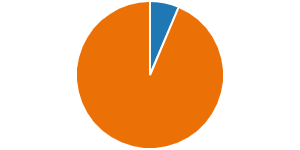 Je li ti itko ikada ponudio nešto u zamjenu za tvoje fotografije?
Da		8/4%
Ne		196/96%
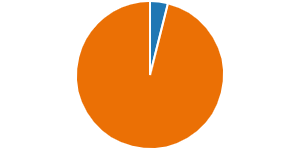 Je li ti netko nepoznat ikada ponudio da se nađete uživo?
Da		17/8%
Ne		187/92%
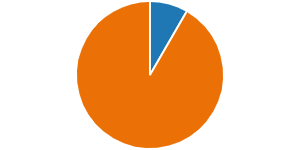 Jesi li ikada bio/la član grupe u kojoj su se pisale ružne stvari o nekome koga poznaješ?
Da		61/30%
Ne		143/70%
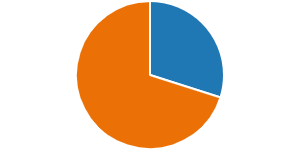 Jesi li ikada sam/a napravio/la grupu čiji je cilj bio nanijeti štetu nekoj osobi koju poznaješ?
Da		8/4 %
Ne		196/ 96%
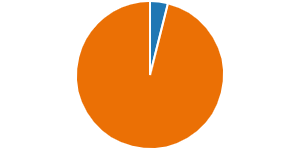 Je li ti itko ikada dao lažne informacije putem Interneta?
Da		62/30%
Ne		142/70%
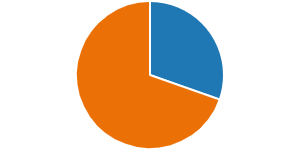 Vjeruješ li svemu što vidiš na tuđim profilima?
Da		5/2,5%
Ne		199/97,5%
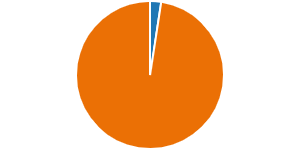 Pokušaj odrediti razinu svoje informatičke pismenosti?
Odlična		48/ 23,5%
Vrlo dobra	97/47,5%
Dobra		46/23%
Dovoljna	11/ 5%
Nedovoljna	2/ 1%
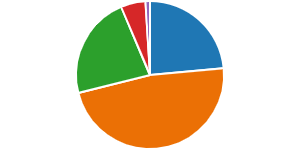 Misliš li da bi trebao/la više naučiti o korištenju Interneta, društvenih mreža i aplikacija?
Da		140/ 69%
Ne		64/ 31%
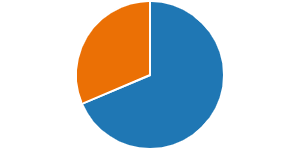 Postoji li neka tema o kojoj bi htio/htjela znati više?
Da		71/35%
Ne		133/ 65%
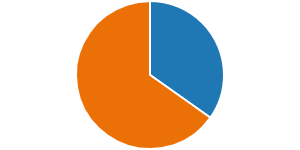 Ako postoji neka tema, molim te da navedeš koja:
Ne postoji tema o kojoj bi htio/htjela znati više – 29/ 14%
Grooming i phishing – 8/4 %
Cyberbulling – 7/3%
Kako raditi igrice – 6/3%
Kako se stvaraju videoprojekti – 4/2 %
Želim saznati puno više o internetu i što se sve može napraviti na internetu jer je to naša budućnost.
Nemam temu ,volim učiteljičine teme zato što mislim da ipak treba učiti po nekom tko je stariji i koji puno zna.
Kako blokirati neku nepoznatu osobu da ne može više nikad doći do mog broja
Rođendani
	Htjela bih pričati više o opasnosti interneta.
	pa ko su ljudi koji su napravili te aplikacije i najbitnije sta ljudi žele od male djece na internetu (cyberbulling)
Internet kolačići. Kako saznati da ta stranica na internetu nije lažna.
Htio bih saznati kako spriječiti svađe i nasilje preko interneta.
	u prošlosti o dinosaurima.
kako se radi yuotube kanal
želio bi više saznati više o društvenim mrežama
Kako sam rijesavati probleme na nekim uređajima
Da znam se prijaviti na viber.
TAKO DA STALNO SLUSAM PROFESORICU I DA NERADIM SAM NEGO S NJOM
Zašto neki lažu na društvenim mrežama.